دةروونزاني ثةروةردةيي

قؤناغي دووەم




مامؤستاي بابةت 
ضؤمان صباح سعيد
ئامانجةكانى ئةم وانةية
1. ضةند نمونةيةك لةسةر تيؤري جشتالَت.
2. ياساكانى فيَربوون 
3. سوودة ثةروةردةييةكانى تيؤري جشتالَت.
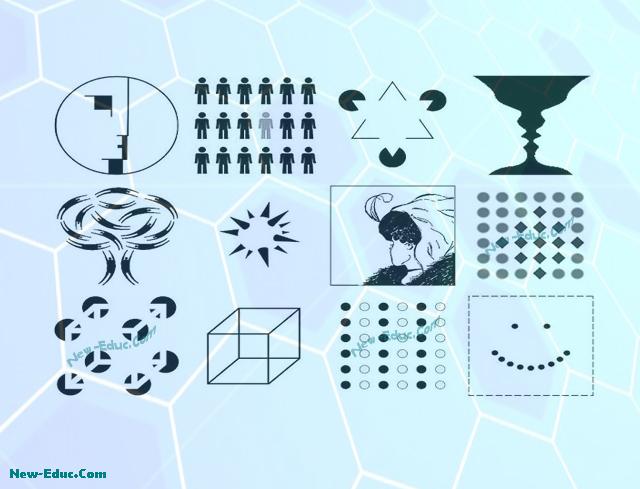 ضةند نمةنةيةك لةسةر تيؤرى جةشتالَت
1. ئةطةر سيَ خالَ وةك سيَطؤشة دابنيَين، بةبىَ ئةوةى بةيةكيان بطةيةنين، ئةوا كاتيَك سةيريان دةكةين، وةك سيَطؤشةيةك دركى ثيَدةكةين نةك وةك سيَ خالَى ثةرت و بلاَو.
2. كاتيَك قوميَك شةربةت دةخؤينةوة ، ئةوا يةكةم جار وةك شةربةت و بةشيَوةيةكى طشتى سةيرى دةكةين و دةيخؤينةوة، دواتر بير لةوة دةكةينةوة كة(تام و بؤن و رِةنط) وةك بةش ضؤن بوون، واتة يةكةم جار وةك بةشة بضووكةكان (تام+ضيَذ+رةنط)ةوة نارِؤين و كؤيان بكةينةوة تاشةربةت دةربضيَت بةلَكو بةثيَضةوانةوة، لةهةموو(شةربةت)ةوة ديَين بؤبةشةكان(تام+بؤن+رةنط).
3. كاتيَك سةيرى ماشيَن دةكةين، ئةطةر تايةكيشى لةذيَردا نةبيَت و بةط لايتيشى ثيَوةنةبيَت و دةعميشى كردبيَت، ئةوا هةر دةلَيَين ئةوة ماشيَنة و بةشيَوةيةكى طشتى دركى ثيَدةكةين، ئينجا دواى ئةوة بير لة بةش و ثيَكهاتة جياجياكانى دةكةينةوة.
ياساكانى فيَربوون
1. ياساي ريَكخستن( قانون التنظيم) (Law of Organization)
ئةم ياساية لةطرنطترين ياساكانى درك ثيَكردن و فيَربوونة. بةثيَى ئةم ياساية هةموو(كل) طةورةترة لةبةشةكان(الاجزاء) و يةكةم جاريش بوونةوةر (مرؤظ و ئاذةلَ) درك بة (هةموو)، واتة دياردةكة بةطشتى دةكات و دواتر طرنطى بةبةشةكان دةدات. بةثيَى ئةم ياساية ، ئةوكاتة فيَربوون روودةدات، كةئةو بارو دؤخةى طرفت و كيَشةى تيَداية بةباشي ريَكخرابيَت و سةرجةم بةش و رةطةزو هؤو ئامانجةكانى تيَدا روون و ئاشكرابيَت، بؤ ئةوةى بوونةوةر لةرِيَطةى تيذبينيةوة هةموو بةشةكان و رِةطةزو هؤو ئامانجةكان بةيةكةوة طرىَ بدات و ضارةسةرى طرفتةكة بكات.
ياساكانى فيَربوون
2. ياساى شيَوة لةسةر زةمينة(Law of Figure-Ground)
ئةم ياساية بناغةو برِبرِةى ثشتى ثرؤسةى درك ثيَكردنة، لةبةرئةوةى بوارى درك ثيَكردنى هةر دياردةيةك لة دووبةش ثيَك ديَت، بةشي يةكةم بريتية لة شيَوة(الشكل) كة طرنطترين بةشي دياردةكةيةو دةبيَت بةسةنتةرى وريايى و بةئاطايى، بةشي دووهةميش بريتية لة زةمينة(الارضية)، كةسةرجةم با طراوندو دواوةى شيَوةكةيةو بةبآ ئةم زةمينةية شيَوةكة بةهاى نابيَت، بؤنمونة ئةطةر سةيرى ئاسمان بكةين، ئةستيَرةكان دةبن بةشيَوةو ئاسمانيش بةزةمينة، هةروةها تابلؤى سةرديواريَك شيَوةو سةرديوارةكةش زةمينة، وشةو رستةكان شيَوةو كاغةزيش زةمينة.
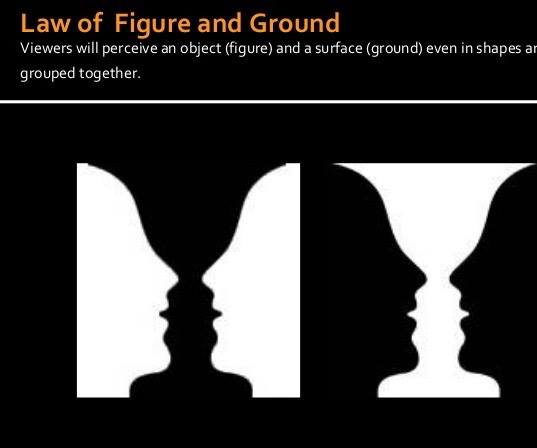 ياساكانى فيَربوون
3. ياساى نزيكى (التقارب)(The Low of Proximity)
بةثيَى ئةم ياساية، مرؤظ كاتيَك سةيرى ضةند دياردةو شيَوةيةك دةكات، ئةوا ئةو شت و دياردانةى كةلةيةكةوة نزيكن ثيَش دوورةكان خؤيان بةسةر دركثيَكردنى مرؤظدا دةسةثيَنن، واتة يةكةمجار درك بةنزيكةكان دةكةين، بؤنمونة كاتيَك سةيرى ئةم هيَلاَنةى خوارةوة دةكةين، ئةوا يةكةم جار هيَلَة هاوتةريبة نزيكةكان درك ثيَدةكةين.
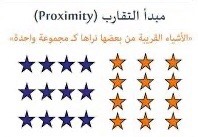 ياساكانى فيَربوون
4. ياساي ليَكضوون(التشابة)(The Law of Similarity)
بةثيَى ئةم ياساية تاك ئةطةر سةيرى دياردةو شيَوةو كؤمةلَيَك رةطةزو بةش بكات، ئةوا يةكةمجار ئةو دياردةو شتانة دةبينيَت كةضوون يةك و وةك يةك وان، بؤنمونة ئةطةر سةيرى ئةم شيَوانةى خوارةوة بكةين ئةوا بازنةكان بةيةكةوةو ضوارطؤشةكانيش بةيةكةوةو سيَطؤشةكانيش بةيةكةوة، نةك سيَطؤشةو ضوارطؤشة بةيةكةوة، واتة يةكةمجار ئةو شتانةى لةيةك دةضن خؤيان دةسةثيَنن بةسةر هةستةوةرةكانمان ثيَش ئةو شتانةى كةلةيةك ناضن.
⃝⃝⃝⃝              ⃝               ⃝                 ⃝                 ⃝                  ⃝
∆             ∆            ∆               ∆              ∆                 ∆
⎕         ⎕            ⎕             ⎕            ⎕             ⎕
ياساكانى فيَربوون
5. ياساي بةردةوامى(الاستمرارية)(The Law of Continuation) 
بةثيَى ئةم ياساية، حةزوو ئارةزووئيرادةيةك لةلاى تاك هةية كةهيَلَى راست بةبةردةوامى وةك هيَلَى راست ببينيَت نةك خالَي يةك لةدواى يةك، هةرةها بازنةش وةك بازنة نةك وةك هيَلَى ضةماوةو خالَي يةك لةدواى يةك. هةروةها يادطارى و رووداوة دلَتةزيَن و ناخؤشةكانيش و يادطارى و رووداوة خؤشةكان، هةمان بةردةوامى وةردةطرن و مرؤظ دواى بةسةرضوونى ماوةيةكى زؤريش هةر ياديان دةكاتةوةو لةبير ناضنةوة.
ئةطةر بمانةويَت ثرِؤسةى ثةروةردةو فيَركردن سةركةوتوو بيَت، ئةوا زؤر ثيَويستة رةضاوى ئةم ياسايانةى لاى سةرةوة بكةين و بةثيَى ئةو ياسايانة هةولَي فيَركردنى فيَرخواز بدةين، لةبةرئةوة ميَشكى مرؤظ بةثيَى ئةو ياسايانة درك و ثةى بة وروذيَنةرةكانى جيهانى دةرةوة دةكات و خؤيان بةسةر ميَشكى مرؤظدا دةسةثيَنن.
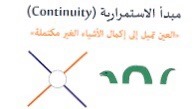 سودة ثةروةردةييةكانى تيؤرى جةشتالَت
1. مندالَى بضووك بةريَطةى هةموو(الكل) فيَرى خويَندنةوةو نوسين بكريَت. بةثيَى فيَربوون لة رِيَطةى تيذبينيةوة، باشترة ريَطةى هةموويى (كلية) و طشتى بؤ فيَربوونيان بةكار بهيَنريَت، نةك ريَطاى بةش بةشي(الجزئية)، واتة يةكةم جار فيَرى نوسين و خويَندنةوةى رستة بكريَت و دواتر وشة لةكؤتايشدا فيَرى ثيت بكريَت(رستة+ وشة+ ثيت)لةبةر ئةوةى رستةو وشة بةشيَوةيةكى طشتى مانادارن و مندالَ بةئاسانى ليَيان تيَدةطات. بةلاَم ثيت ضونكة بةش و رةطةزى بضوكة بةتةنها هيض مانايةكى نية بؤية مندالَ بةزةحمةت ليَى تيَدةطات ( نوسين و خويَندنةوة بةبيَ ئةوةى لةناو وشةو رستةدا بيَت) هيض مانايةكى نابيَت وبيَسودة.
سودة ثةروةردةييةكانى تيؤرى جةشتالَت
2. بؤئةوةى فيَربوون خيَراترو كاريطةرتر بيَت، ئةوا باشترة لةطشتيةوة بؤ تايبةتى و بةش برِؤين، واتة يةكةم جار ثيَويستة ثرةنسيث و ياساو ماناى طشتى بابةتةكة بةفيَرخواز بدريَت ، دواتر زانيارى و شارةزايى دةربارةى بةش و رةطةزو ثيَكهاتة بضووكوكانى بدريَتىَ. ضوونكة بوم شيَوةية يةكةم جار مانايةكى طشتى دةربارةى دياردةو بابةتةكانوةردةطريَت دواتر بةناخ و ثيَكهاتةو بةشةكانيدا رؤدةضيَتة خوارةوة.
سودة ثةروةردةييةكانى تيؤرى جةشتالَت
3. كاتيَك سةيرى تابلؤيةكى هونةرى ياخود شانؤطةريةك دةكةين ، ئةوا يةكةمجاى بةشيَوةيةكى طشتى سةيرى دةكةين و تام و ضيَذى ليَوةردةطرين دواتر بيرلة بةش و ثيَكهاتةكانى دةكةينةوة، هةر لةبةر ئةوةشة ماناو تام و ضيَذو جوانيةكةى لة ديمةنة طشتيةكةيداية نةك بةشة بضووكةكانى بةتةنيا.
4. نابيَت ئةوةشمان لةياد بضيَت كة كاتيَك هونةرمةندو نيطار كيَشيَك دةيةويَت ويَنةى تابلؤيةك دروست بكات ، ئةوا يةكةم جار هيَلكاريةكى طشتى بؤ ويَنةكةى دةكات ، دواتر دةضيَتة ناو وردةكارى و دروست كردنى ثارضةو بةشة بضووكةكان. كةواتة هةموو(الكل) دةكةويَتة ثيَش بةشةكان (الجزء) وةدةبيَت لةكاتى كاركردن و فيَربووندا ئاطادارى ئةم ثرِانسيثةبين.
سودة ثةروةردةييةكانى تيؤرى جةشتالَت
5. لةكاتى ضارةسةر كردة طرفتةكان و دؤزينةوةى ريَطا ضارة ، ئةوا دةبيَت بةشيَوةيةكى طشتى سةيرى طرفت و دياردةكة بكةين نةك تةنها بير لةرِةطةزو بةشة بضوكةكان بكةينةوة دواى ثةيووةندى نيَوانيان و كارليَك كردنيان لةطةلَ يةكترى، نةطةريَين.ضونكة سةير كردن بةشيَوةيةكى طشتى و تيَطةيشتن و دؤزينةوةى ثةيووةندى نيَوان هةموو بةشةكان يارمةتى دةرة بؤ ضارةسةر كردنى طرفتةكةو زالَ بوون بةسةريدا.
6. تيؤرى جةشتالَت زياتر طرنطى بة تيَطةيشتن و دؤزينةوةى ريَطا ضارةو تاوتوىَ كردنى دياردةكان دةدات نةك دووبارة كردنةوةو راهيَنان و مةشق كردن و هةولَدان و هةلَة كردن.